UNIT THREE
ELASTICITY OF DEMAND & SUPPLY
IMPLICATION ON SPEED / EASE WITH WHICH BUSINESSES REACT TO CHANGES IN MARKET CONDITION
There is always a gap between changes in the market conditions and the reaction time of business operators (market is inefficient). 

Technology is one factor that will reduce this gap.
Examples of market change:
Demand, price of products, Taxation etc.
ELASTICITY
Elasticity is a general concept that can be used to quantify the response in one variable when another variable changes.
PRICE ELASTICITY OF DEMAND OR ELASTICITY OF DEMAND
A measure of the responsiveness of quantity demanded to changes in price.

Measured by dividing the percentage change in the quantity demanded of a good by the percentage change in its price.
        price elasticity (Ed) = %∆Q  
                                             %∆P
Economists compute price elasticity of demand using midpoints as the base values of changes in prices and quantities demanded.


Ed   = Q2 – Q1 x  P1               Point elasticity of demand
           P2 -  P1      Q1

Ed  =   Q2 – Q1    x   P2  + P1       Arc  elasticity of demand
           P2 -  p1         Q2 + Q1
ELASTIC AND INELASTIC DEMAND
Percentage change in quantity demanded
Ed = -------------------------------------------
Percentage change in price
Elastic Demand (Ed > 1): the numerator is greater than the denominator, the coefficient is greater than 1 and demand is elastic.
Inelastic Demand (Ed < 1): the numerator is less than the denominator , the coefficient is less than 1, and demand is inelastic.
PERFECTLY ELASTIC AND PERFECTLY INELASTIC DEMAND
Perfectly Elastic Demand (Ed = ∞) If the quantity demanded is extremely responsive to a change in price.
Perfectly Inelastic Demand (Ed = 0) If quantity demanded is completely unresponsive to changes in price, demand is perfectly inelastic.  A change in price causes no change in quantity demanded.
Price Elasticity of Demand
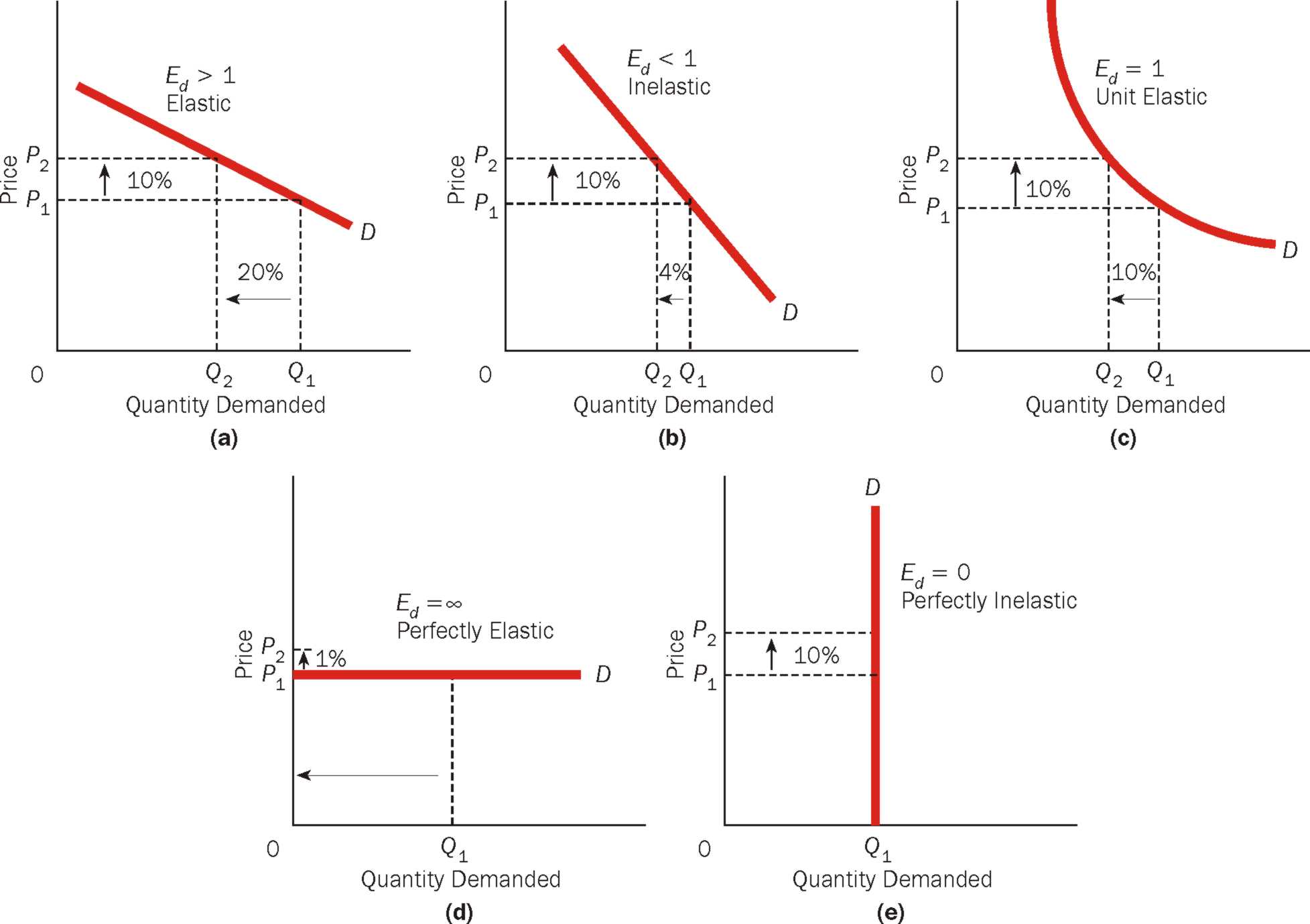 PRICE ELASTICITY OF DEMAND ALONG A STRAIGHT LINE DEMAND CURVE
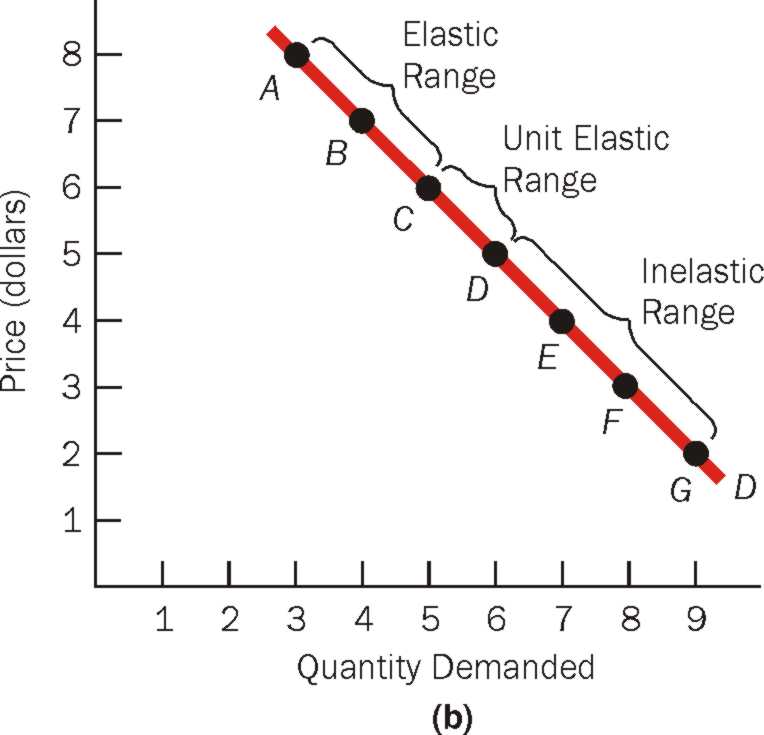 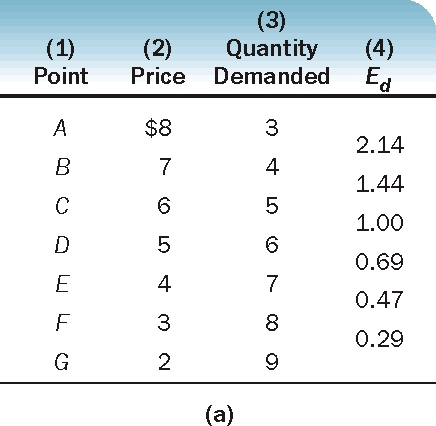 DETERMINANTS OF PRICE ELASTICITY ON DEMAND
Number of Substitutes:  The more substitutes for a good, the higher the price elasticity of demand; the fewer substitutes for a good, the lower the price elasticity of demand. The more broadly defined the good, the fewer the substitutes; the more narrowly defined the good, the greater the substitutes.
Necessities Versus Luxuries:  The more that a good is considered a luxury rather than a necessity, the higher the price elasticity of demand.
DETERMINANTS OF PRICE ELASTICITY ON DEMAND
Percentage of One’s Budget Spent on the Good:  The greater the percentage of one’s budget that goes to purchase a good, the higher the price elasticity of demand;  the smaller the percentage of one’s budget that goes to purchase a good, the lower the elasticity of demand.
Time:  The more time that passes, the higher the price elasticity of demand for the good; the less time that passes, the lower the price elasticity of demand for the good.
INCOME ELASTICITY OF DEMAND
Measures the responsiveness of quantity demanded to changes in income.
Define as the percentage change in quantity demanded of a good divided by the percentage change in income.
Income elasticity of demand is positive (Ey > 0) for a normal good.
The demand for an inferior good decreases as income increases.
INCOME ELASTICITY OF DEMAND
If Ey >1, demand is considered to be income elastic.
If Ey <1, demand is considered to be income inelastic.
If Ey =1, demand is considered to be unit elastic.
CROSS ELASTICITY OF DEMAND
Measures the responsiveness in the quantity demanded of one good to changes in the price of another good.

Defined as the percentage change in the quantity demanded of one good divided by the percentage change in the price of another good.
This concept is often used to determine whether two goods are substitutes or complements and the degree to which one good is a complement to or substitute for another.
Other Important Elasticities
Elasticity of supply:  A measure of the response of quantity of a good supplied to a change in price of that good.  Likely to be positive in output markets.
Other Important Elasticities
Elasticity of labor supply:  A measure of the response of labor supplied to a change in the price of labor.
19 of 42
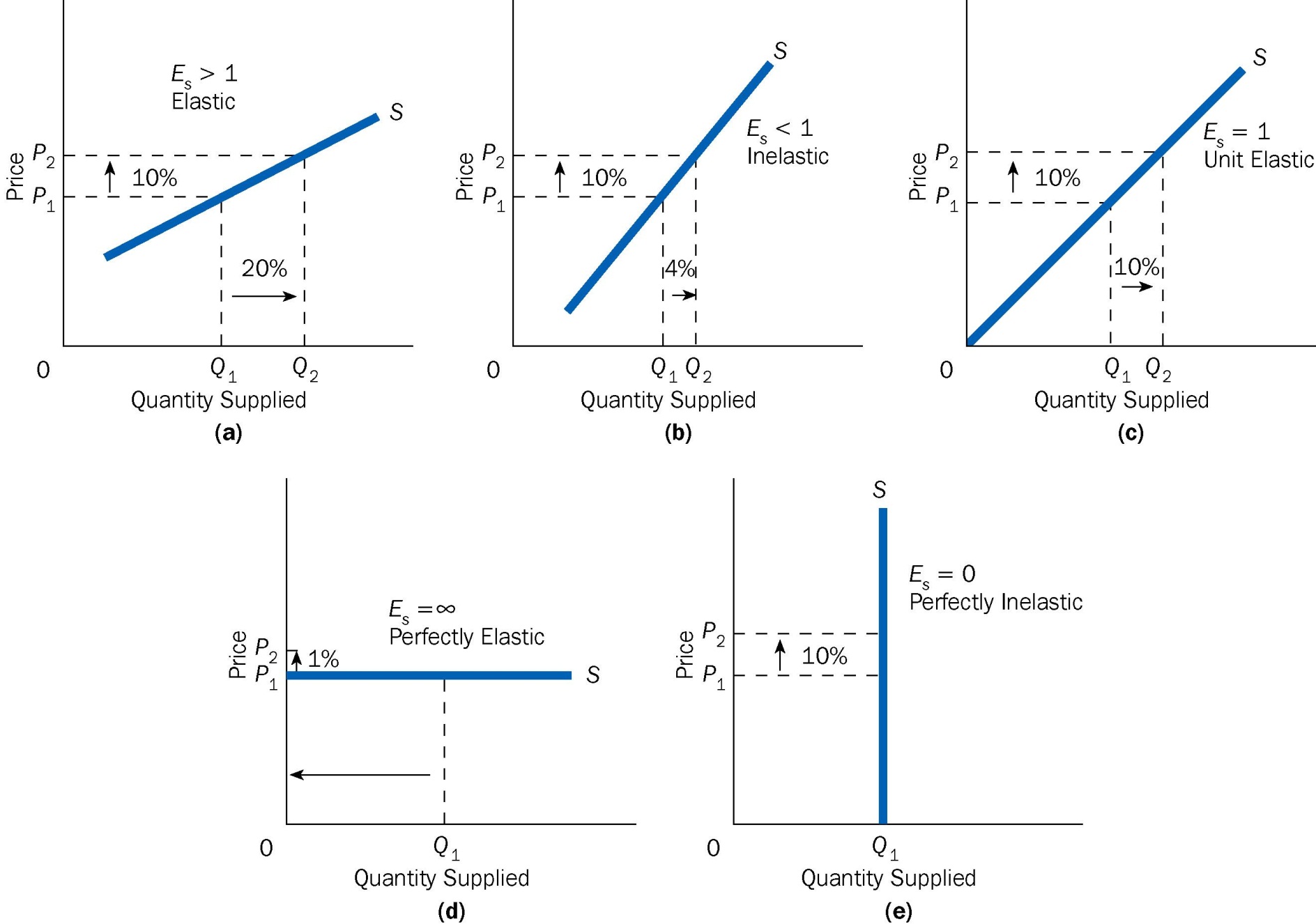 PRICE ELASTICITY OF SUPPLY
20
Arnold Economics, 6e / Ch. 18 Elasticity
©2004 South-Western, a division of Thomson Learning™
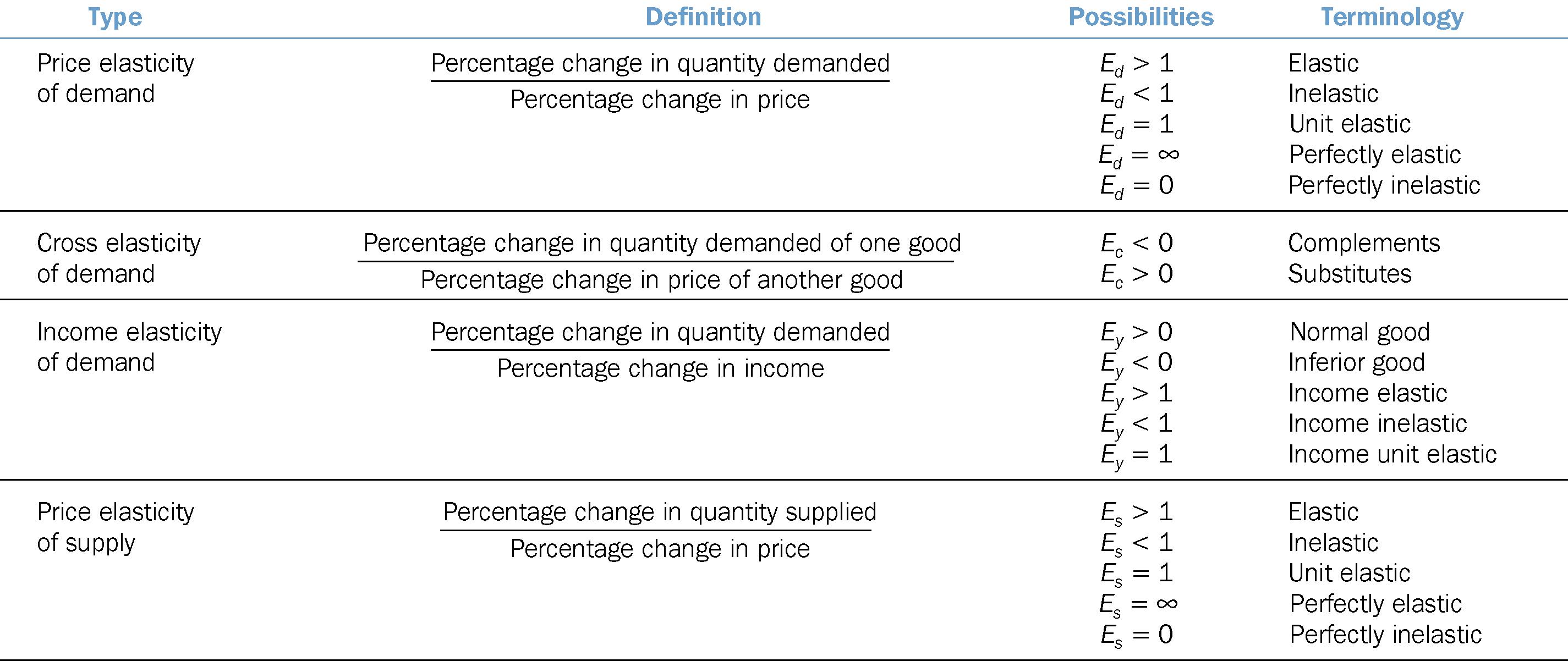 Summary of the Four Elasticity Concepts
Arnold, a division of Thomson Learning™
CALCULATING ELASTICITIES
Calculating percentage changes:
22 of 42
CALCULATING ELASTICITIES
Here is how to interpret two different values of elasticity:
When e = 0.2……….a 10% increase in price leads to a 2% decrease in quantity demanded.
When e = 2.0………. a 10% increase in price leads to a 20% decrease in quantity demanded.
Q & A
On Tuesday, price and quantity demanded are $7 and 120 per unit respectively.  Ten days later, price and quantity are $6 and 150 units, respectively.  What is the price elasticity of demand between the price of $6 and $7?

What does a price elasticity of demand of 0.39 mean?

Identify what happens to total revenue as a result of each of the following: price rises and demand is elastic; price falls and demand is inelastic; price rises and demand is unit elastic; price rises and demand is inelastic; price falls and demand is elastic.
Why will government raise more tax revenue if it applies a tax to a good with inelastic demand than if it applies the tax to a good with elastic demand?


Suppose you learned that the price elasticity of demand for wheat is 0.7 between the current price $1.50 for wheat and a price $2 per bushel. What would be the new demand for wheat, if the current demand is 100 tons?